Dipartimento di studi umanistici corso di studio in Discipline storiche e filosofiche
Storia contemporanea 


docente: G. Battelli


A.A. 2019-2020
1
Lo scenario internazionale tra fine Settecento e primo Ottocento. L’economia-mondo atlantica e gli altri ‘sistemi’.
2
L’Europa dopo Vienna
3
Riequilibri geo-politici europei
1
3
2
4
4
Dal Regno Unito dei Paesi Bassi al Belgio
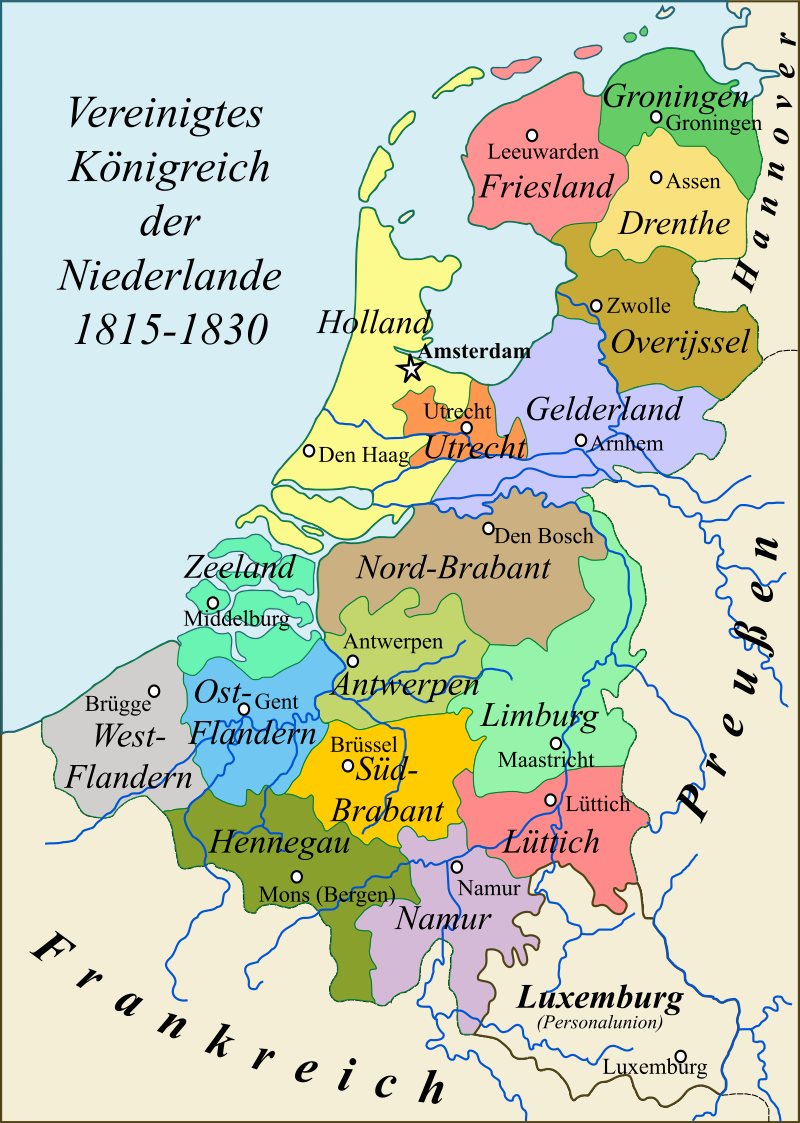 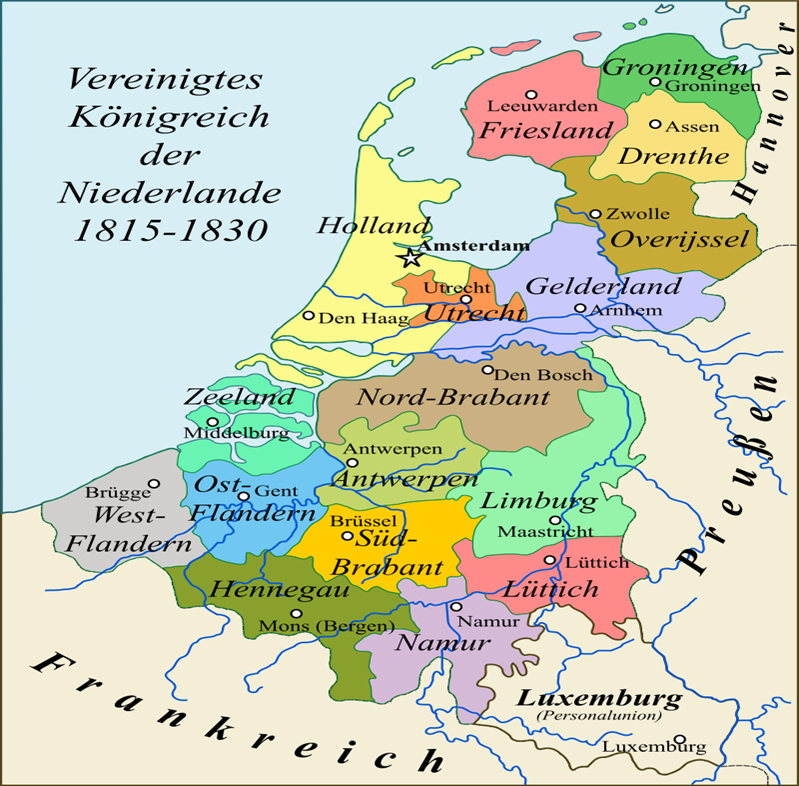 Il processo di unificazione italiana
6
Gli antefatti dell’unificazione italiana
Dalla Confederazione germanica al Reich tedesco
8
9
Colonizzazione europea del continente americano
10
Espansione internazionale degli Stati Uniti
1823
1853
1790ss.
1898
11
L’Europa e le altre aree mondiali nel secondo ‘800: la forma di un sistema solare
12
Presenza europea in India fino alla metà ‘700
13
Carta geo-politica dell’Asia nel 19° secolo
14
La ‘zuffa’ europea per l’Africa
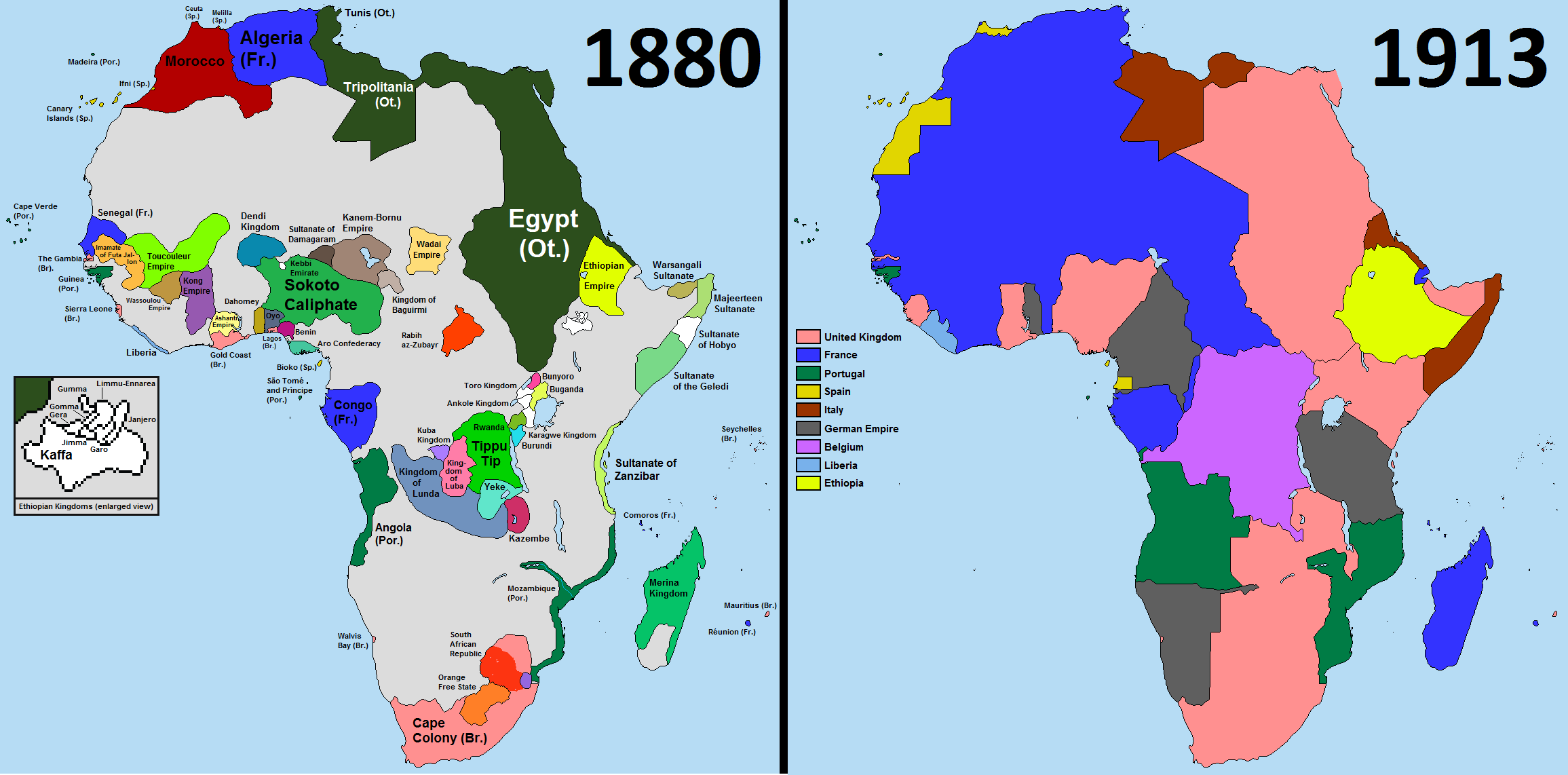 15
Carta geo-politica dell’Europaprima della Grande guerra
16
Alleanze europee nella Grande guerra
17
Le alleanze della Grande guerra e le rispettive colonie
18
Assetto generale della Grande guerra
I fronti europei nella Grande guerra
La carta geo-politica europea dopo la Grande guerra e i successivi riequilibri
21
1919-1939 Un sistema multipolare
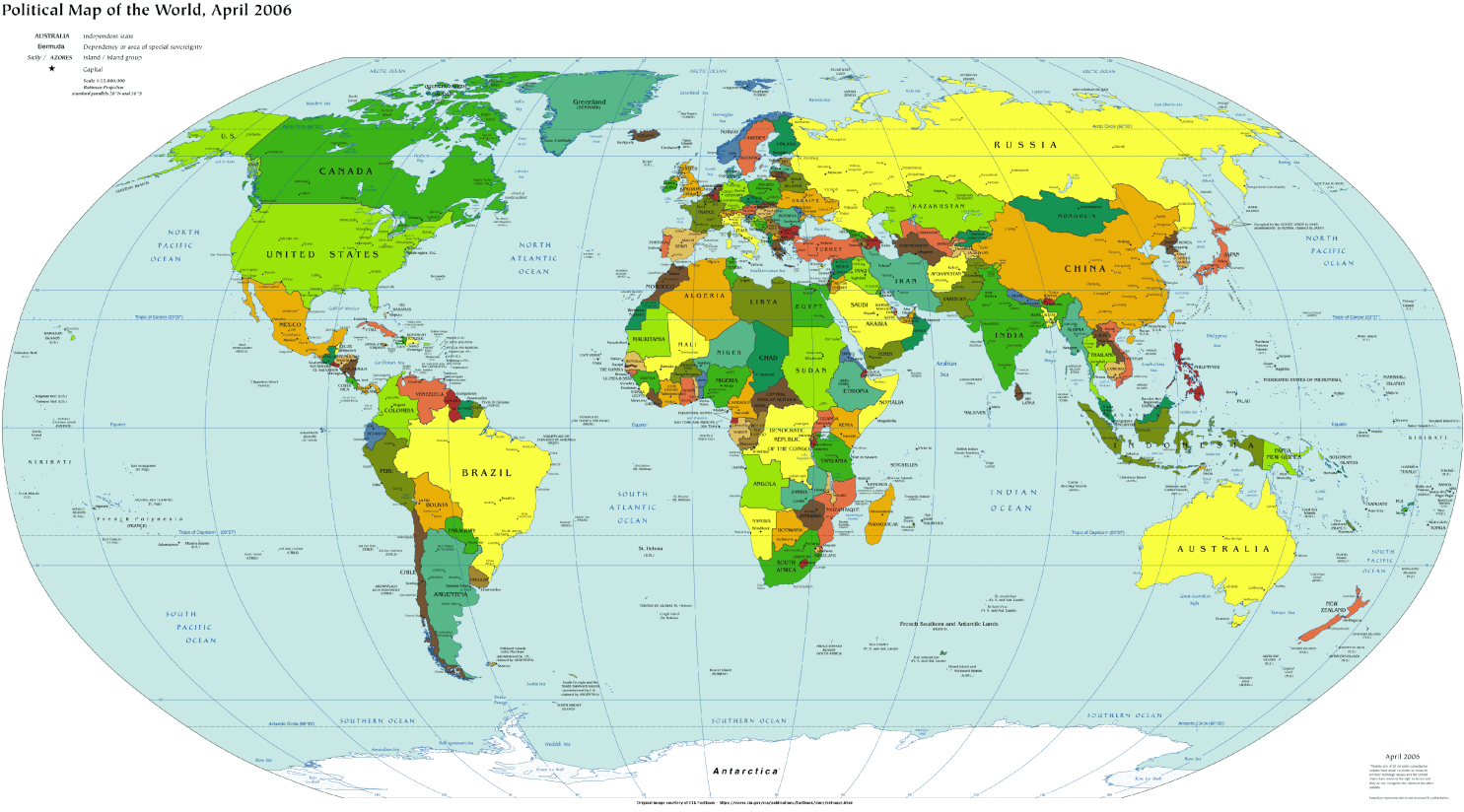 22
La II guerra mondiale:situazione pre-bellica
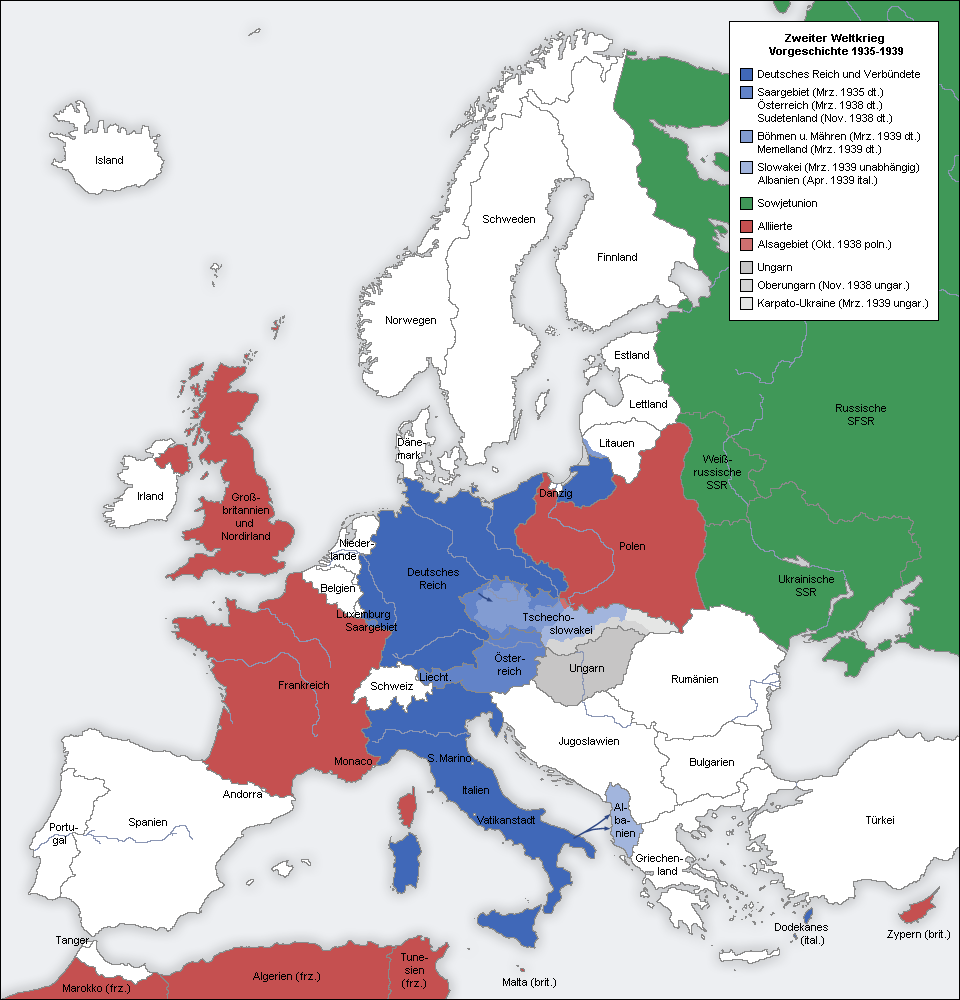 23
Seconda guerra mondialeil teatro europeo di guerra
24
Seconda guerra mondialeil teatro di guerra del Pacifico
25
Il sistema bipolare della Guerra fredda
26
La ‘cortina di ferro’ evocata da W.Churchill
27
La situazione post-bellica della Germania occupata
28
La guerra di Corea (1950-1953)
29
Il muro di Berlino
30
Crisi di Cuba  (ottobre 1962)
31
Guerra in Vietnam (1965-1971)
32
L’America latina post-coloniale
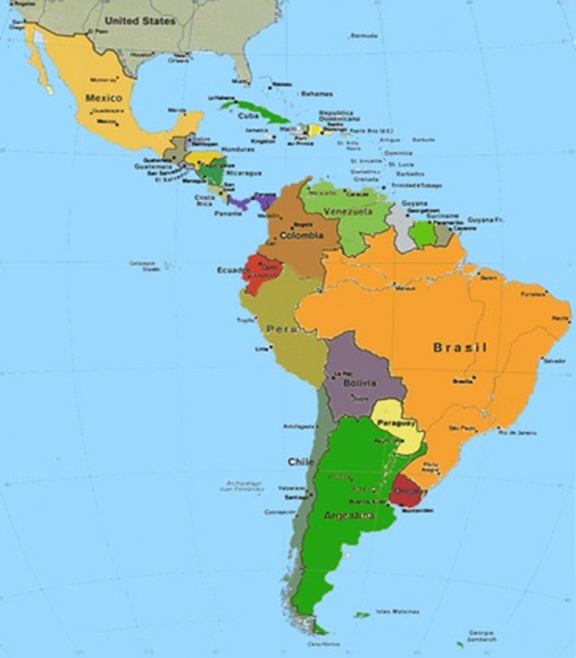 33
Addetti attuali per settore produttivo
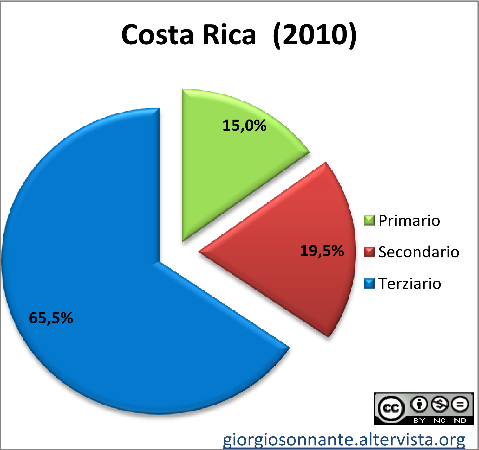 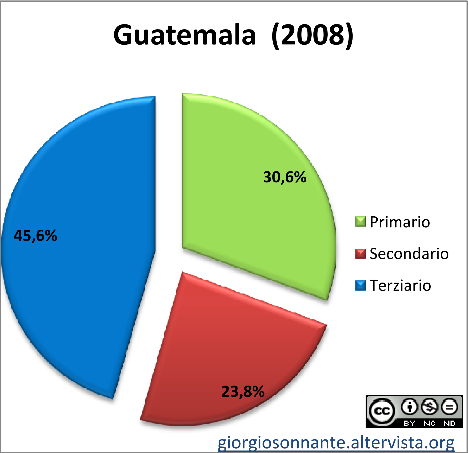 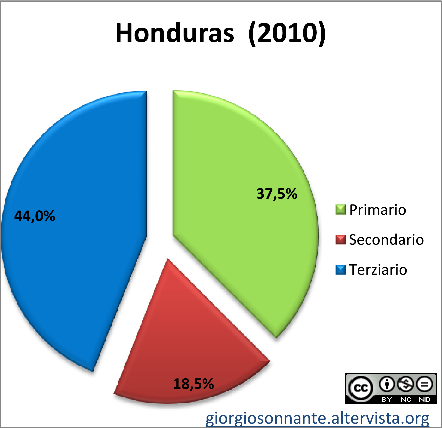 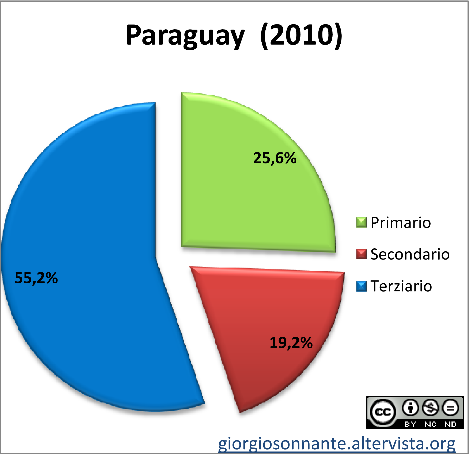 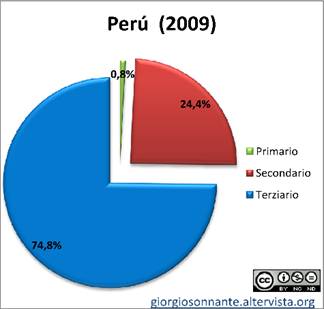 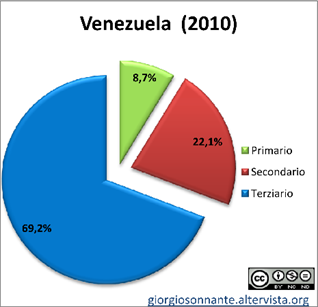 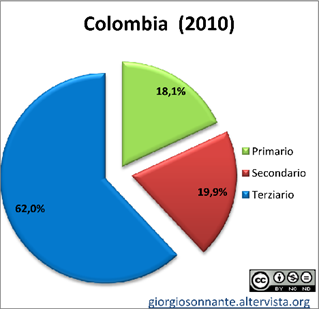 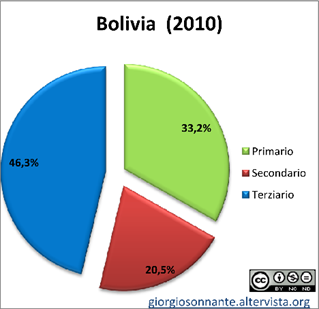 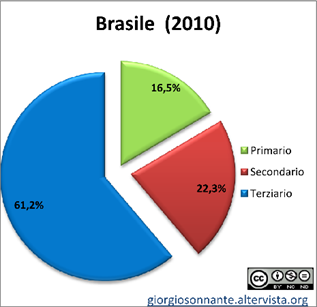 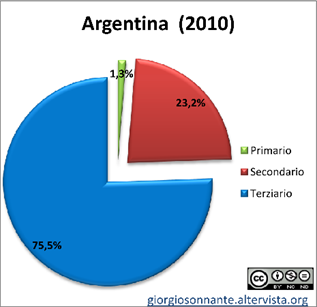 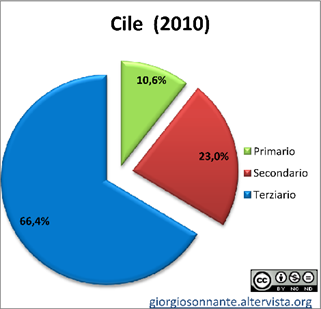 34
L’Asia contemporanea
35
Attuali forme di governo
36
Addetti attuali per settore produttivo
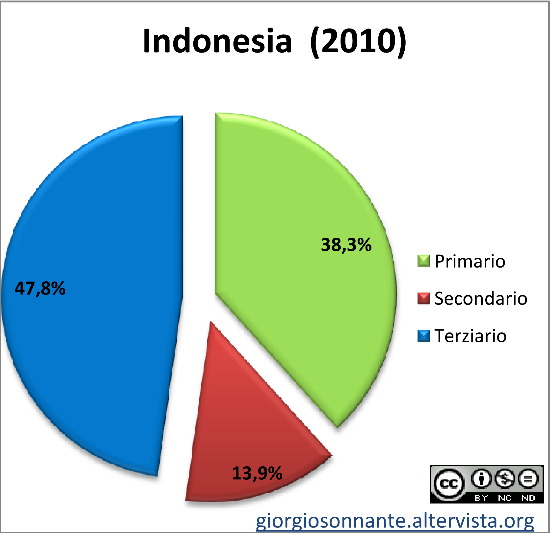 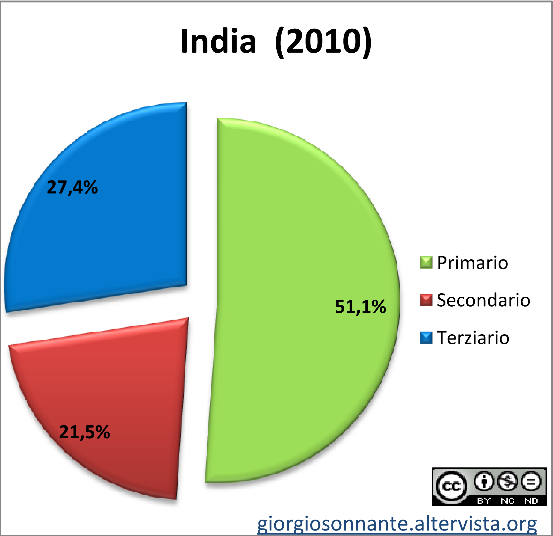 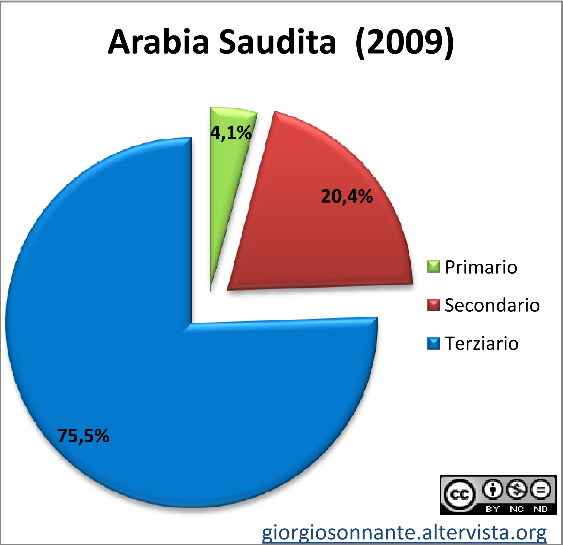 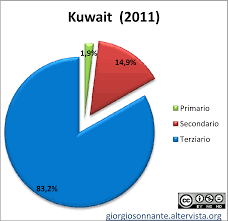 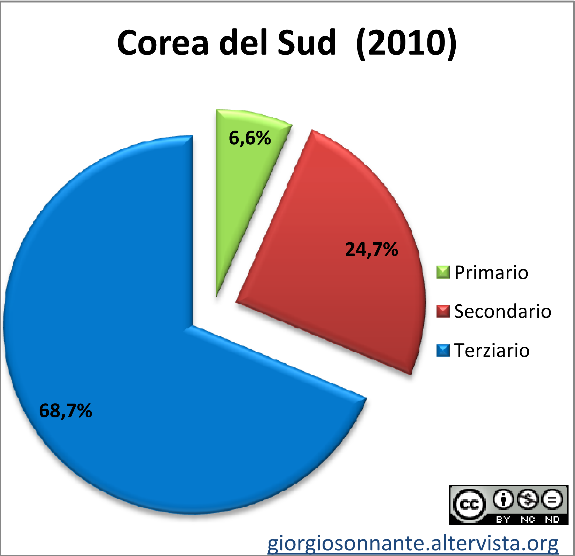 37
L’Islam sunnita e sciita nel mondo
38
Crisi arabo-israeliana
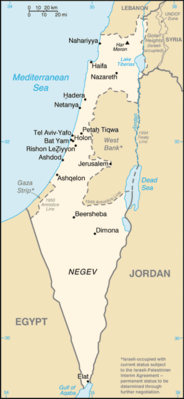 39
La decolonizzazione dell’Africa
Primavere arabe
Jihad
Guerra fredda
40
Gli Stati africani per P.I.L.
41
1991-2001La globalizzazione ‘imperiale’ dell’Occidente
42
Le guerre jugoslave 1991-1995
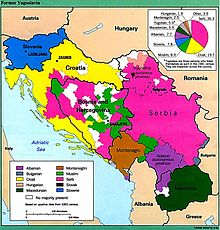 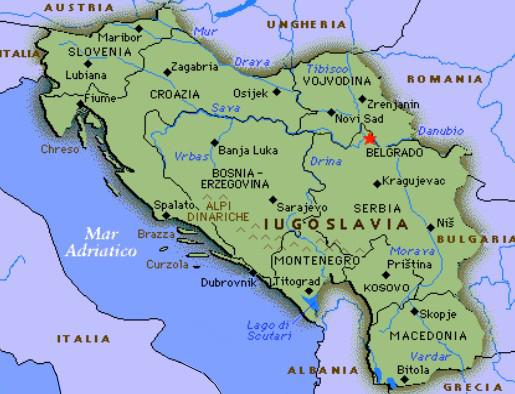 43
Crisi in M.O.alla fine del 20° secolo
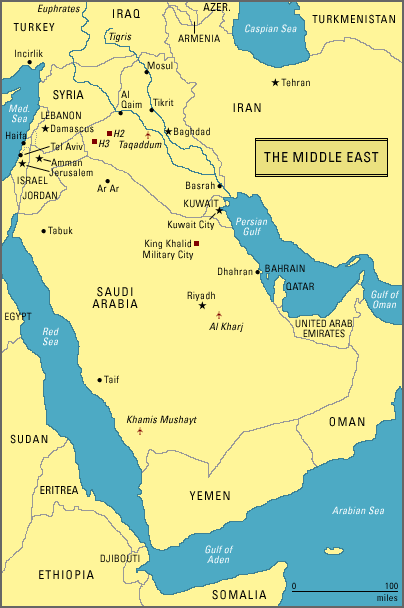 44
Gli inizi del 21° secolo.Un nuovo sistema multipolare
45
Il sistema costituzionale degli Stati Uniti
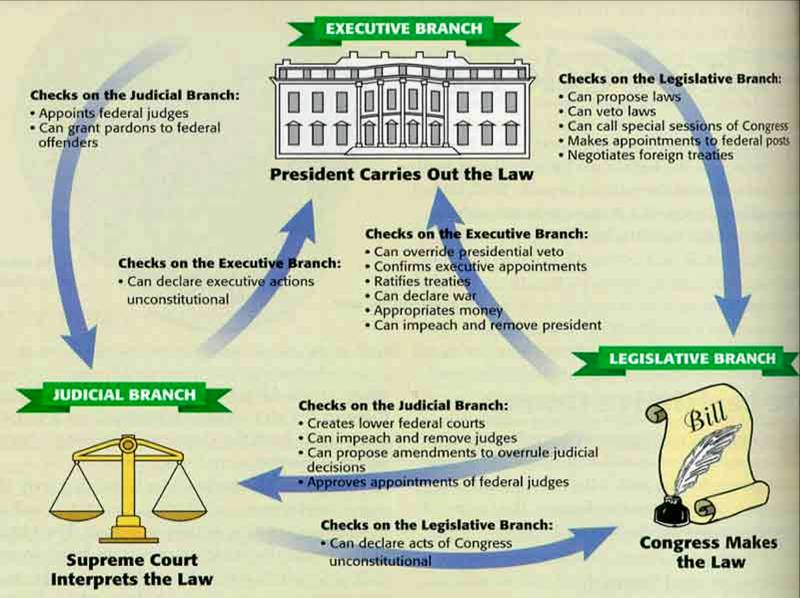 46
Sistema costituzionale italiano
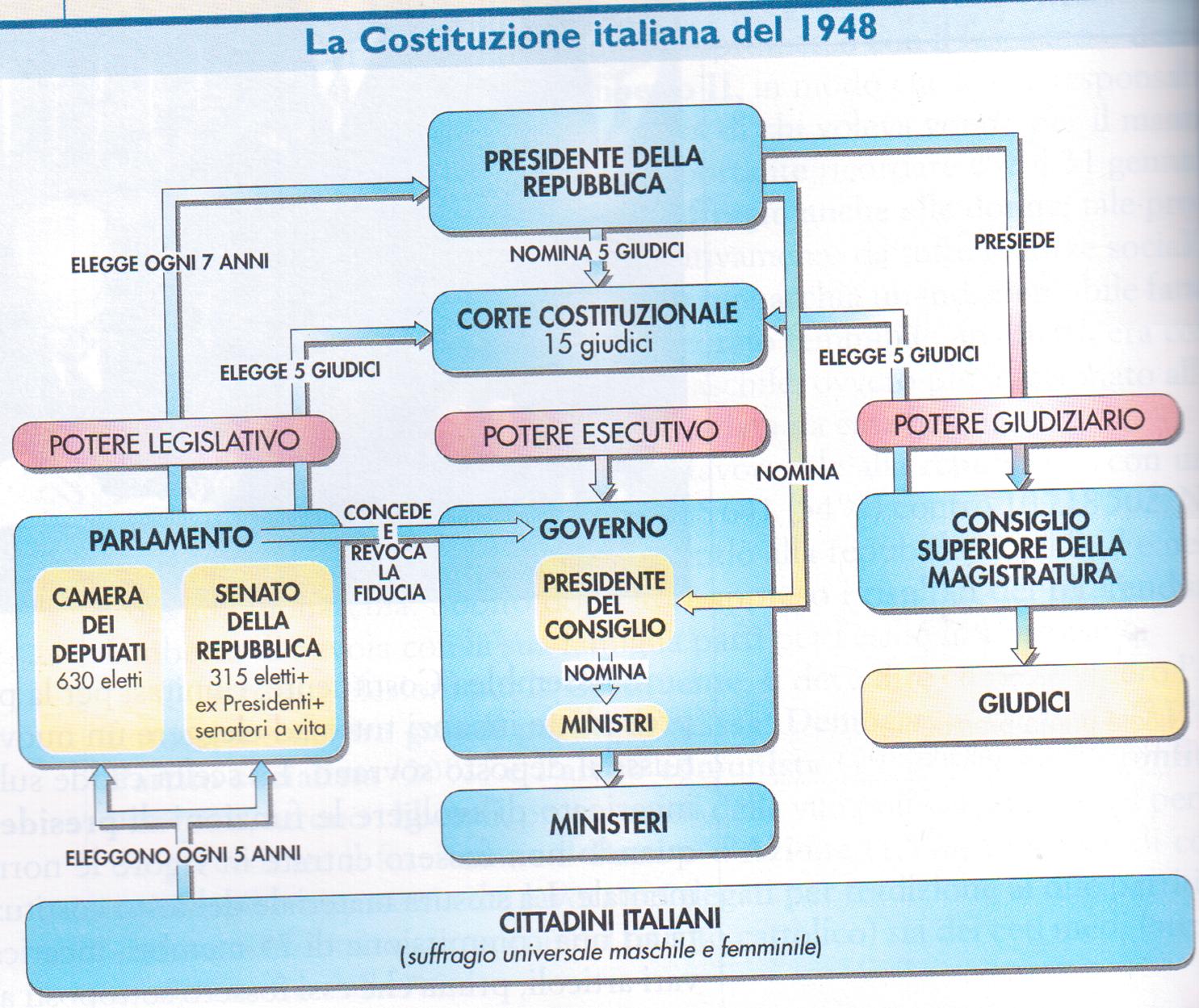 47
Immagini dell’industrializzazione
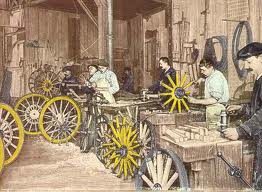 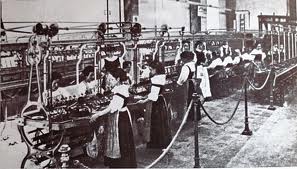 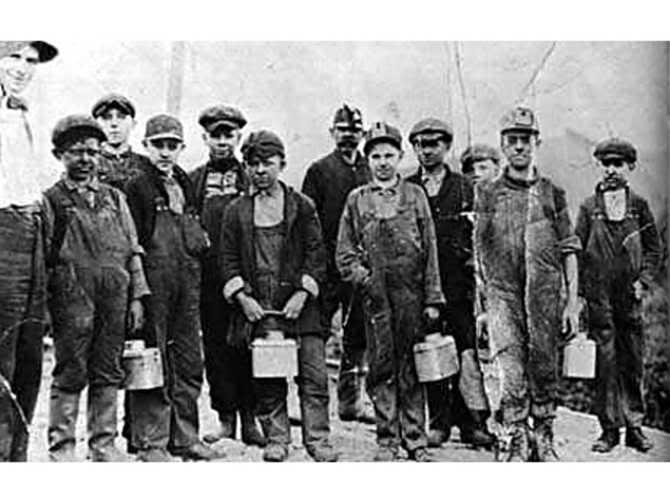 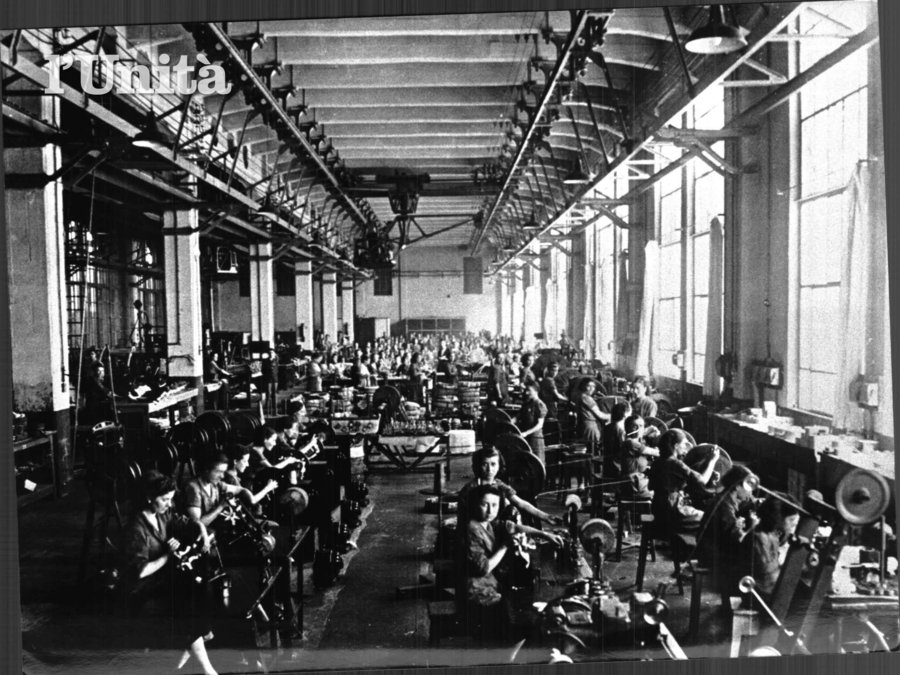 48
Andamento storico della popolazione europea
Anno        Europa    % sulla pop. Mondiale
1 d.C.            34                15%
             40                15%
             78                18% 
           112                20% 
           127                21% 
1820           224                21% 
           498                28% 
2000           742                13%
49
Teoria di Malthus
50
Macchina a vapore: da Newcomen a Watt
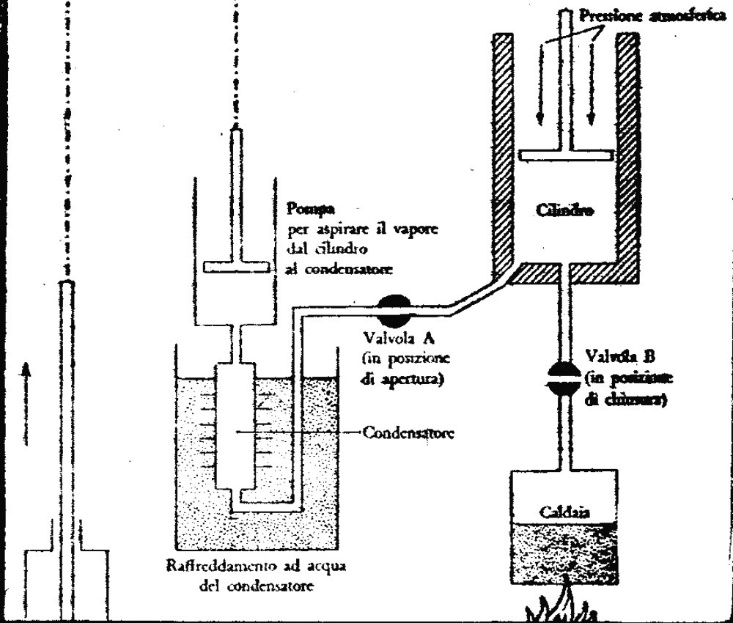 51
% di popolazione urbana
52
Il ruolo dell’acciaio
53
Catena di montaggio
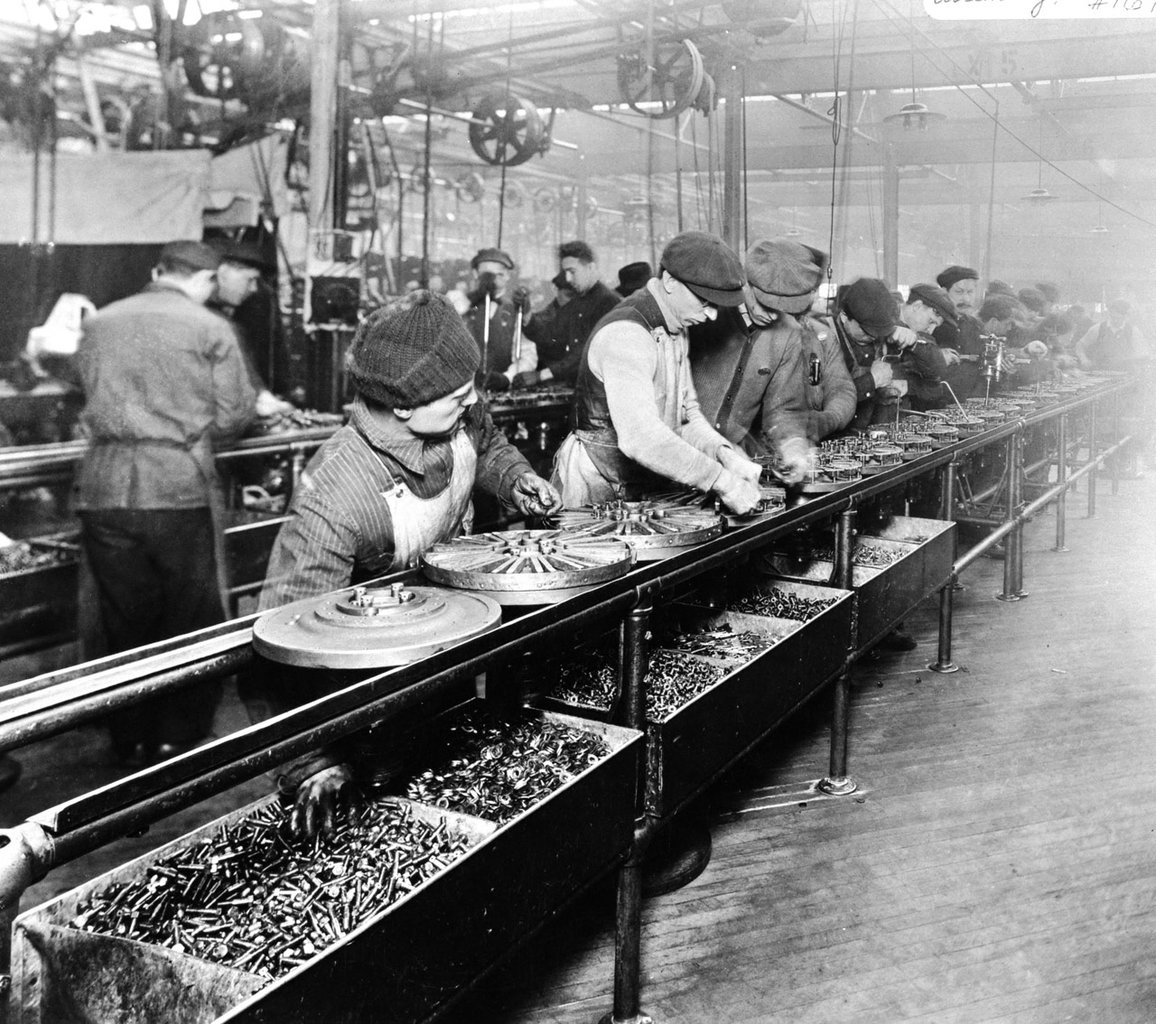 54
Il crollo di Wall Street
55
Dalla catena di montaggio alla produzione ‘leggera’
56
Schema della crisi 2008-2014
Federal Reserve                      Banche                        Mutui subprime a molteplici clienti 




                      economia finanziaria                               
                                                                                                          cartolarizzazione/SPV                                                                                                                
                                                                             
                                                                                                                       
             Altre banche americane e/o di altri Paesi                               MBS/ABS



                                                                                                               economia reale 
                                                         
Credit crunch verso le aziende e la clientela retail
57